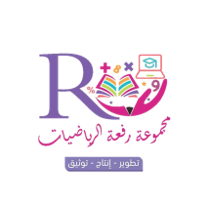 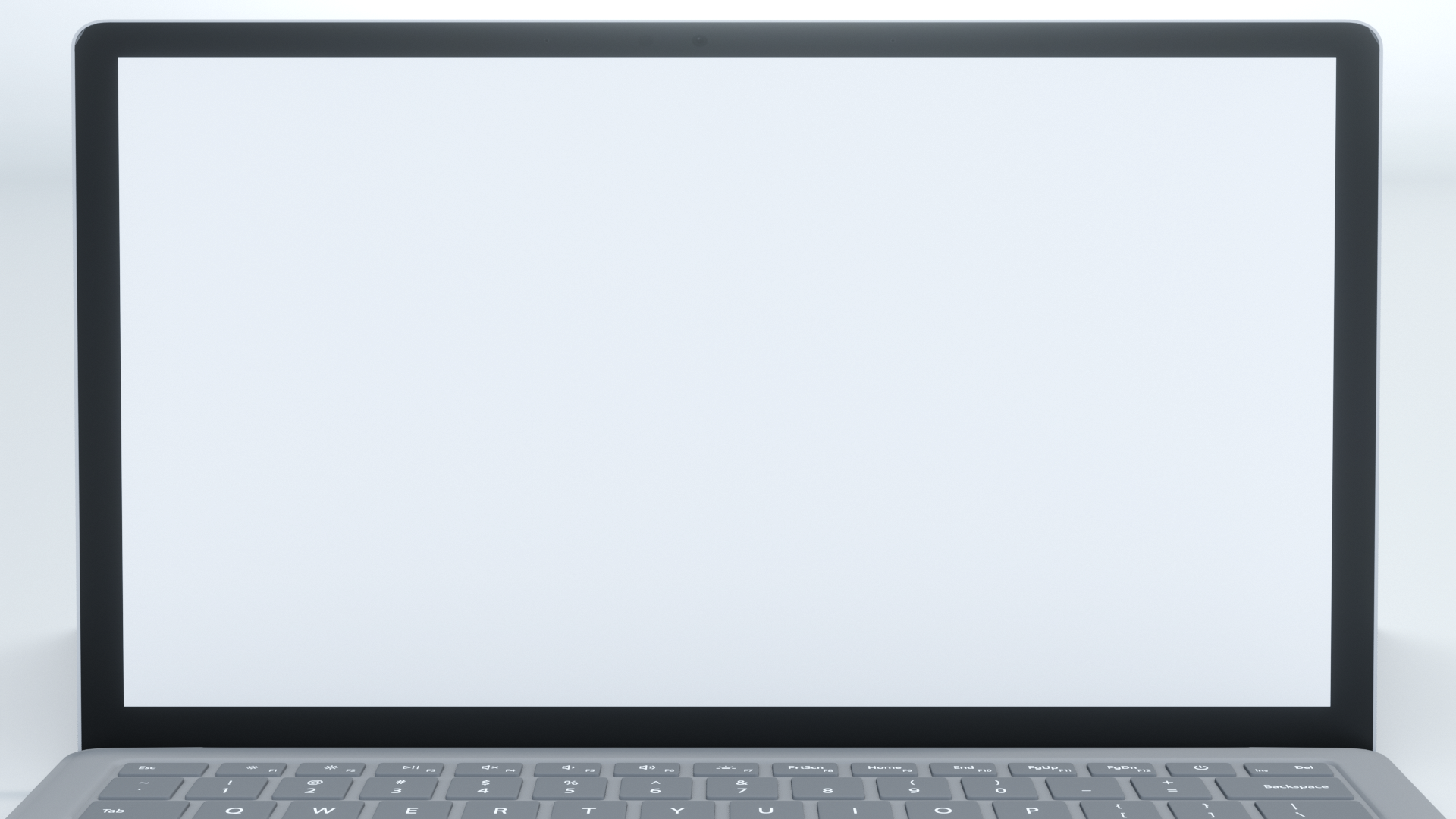 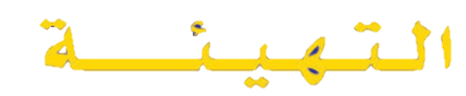 عنوان الدرس :
التاريخ :   /    / 1443هـ
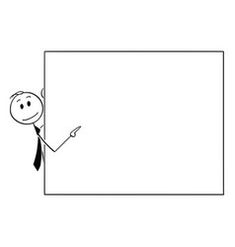 الحصة  :     الفصل : 1 /
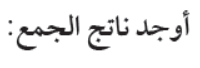 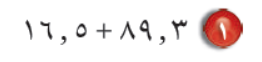 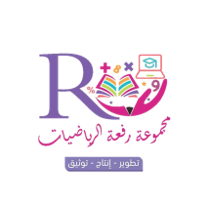 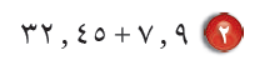 منى الثبيتي
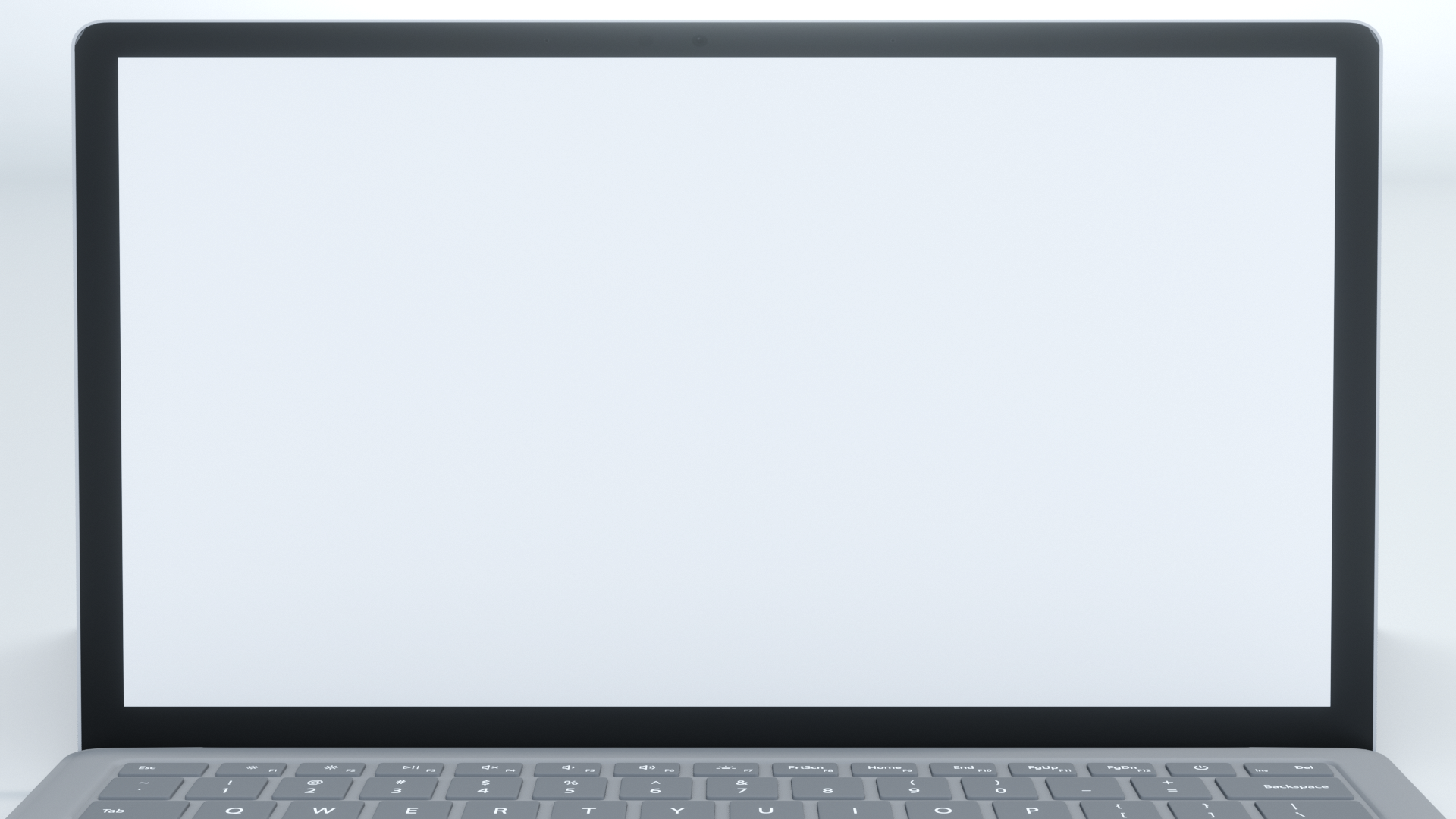 التاريخ :   /    / 1443هـ
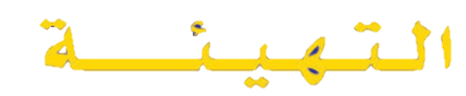 عنوان الدرس :
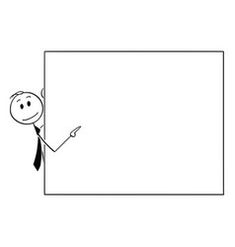 الحصة  :     الفصل : 1 /
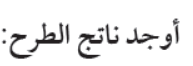 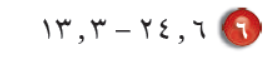 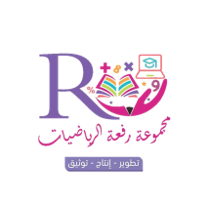 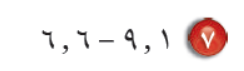 منى الثبيتي
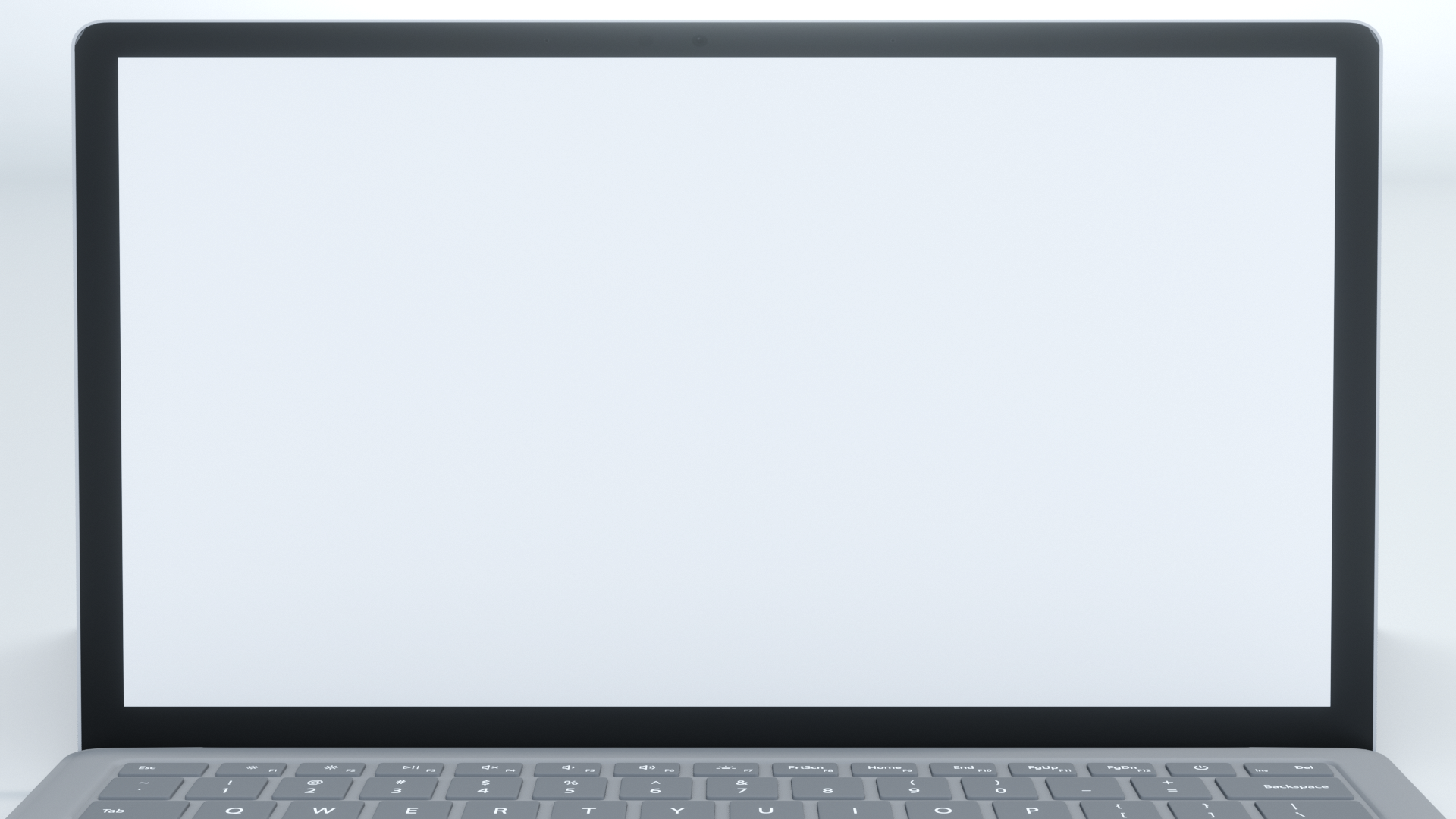 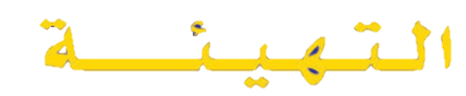 عنوان الدرس :
التاريخ :   /    / 1443هـ
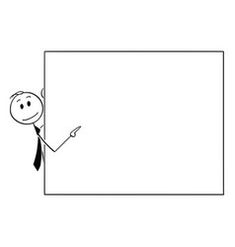 الحصة  :     الفصل : 1 /
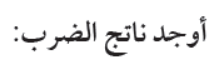 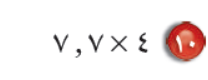 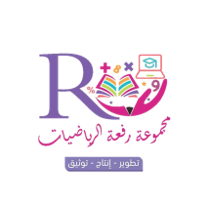 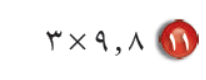 منى الثبيتي
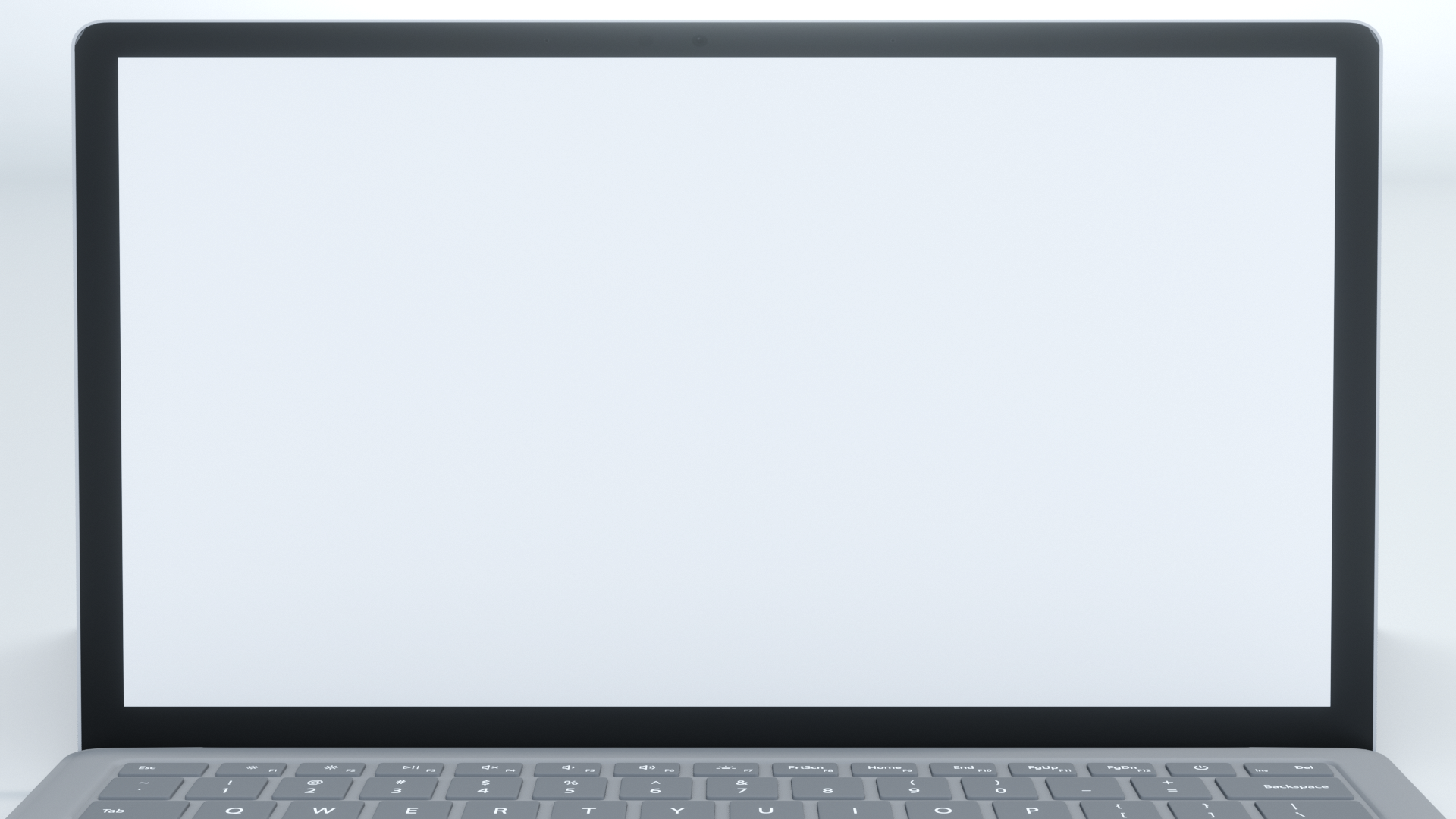 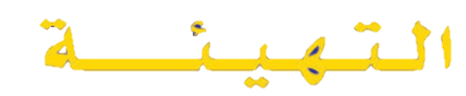 عنوان الدرس :
التاريخ :   /    / 1443هـ
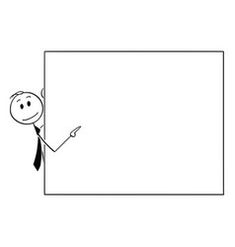 الحصة  :     الفصل : 1 /
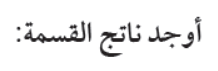 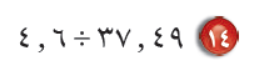 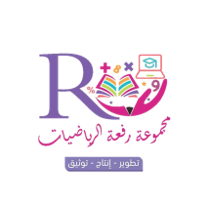 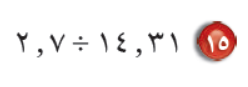 منى الثبيتي
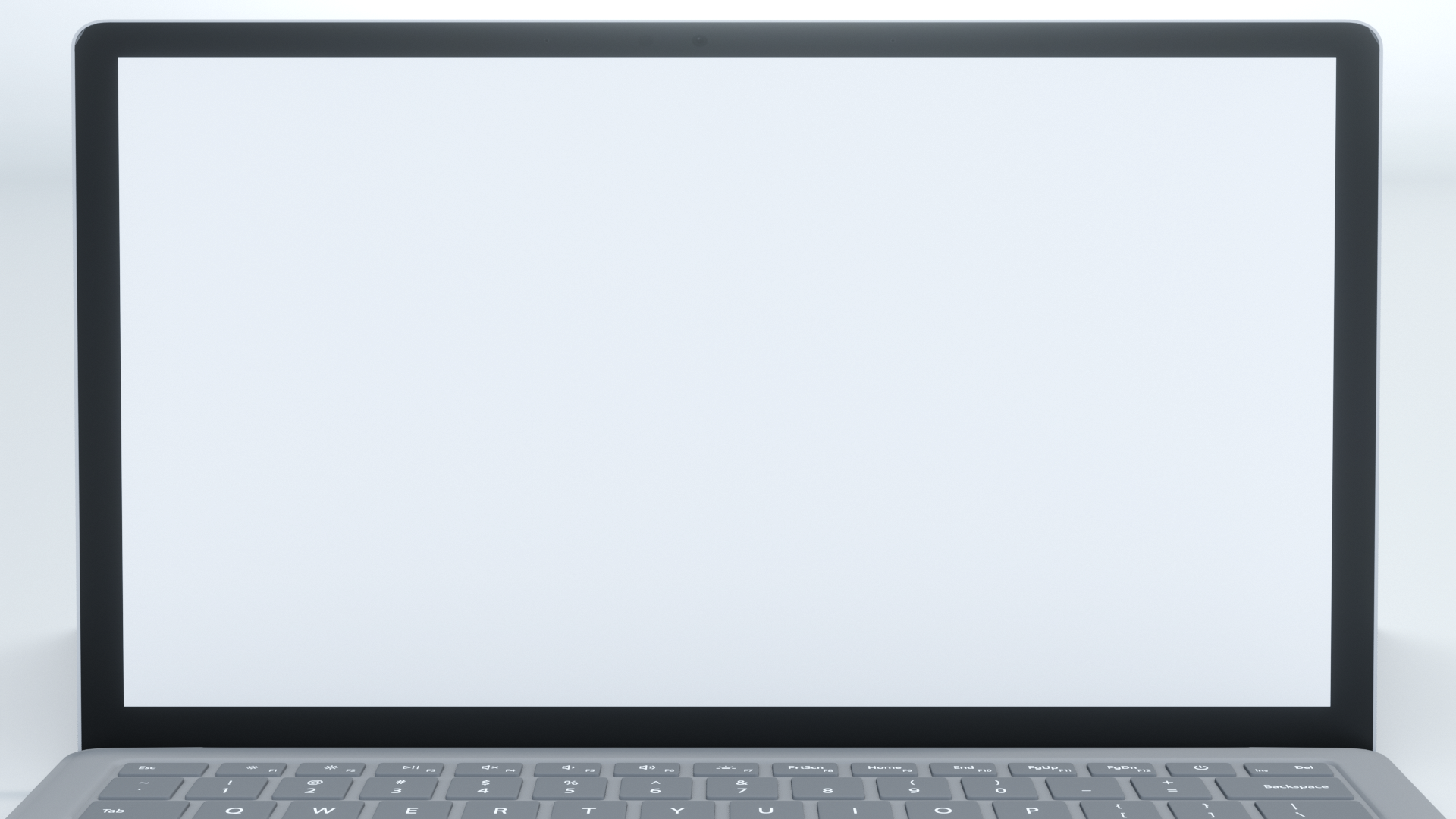 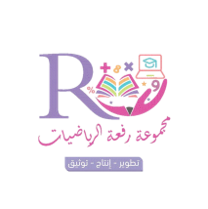 عنوان الدرس :
التاريخ :   /    / 1443هـ
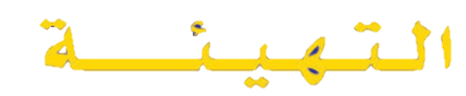 الحصة  :     الفصل : 1 /
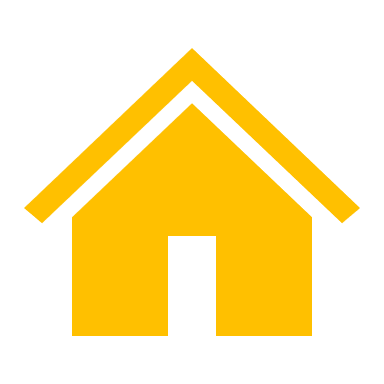 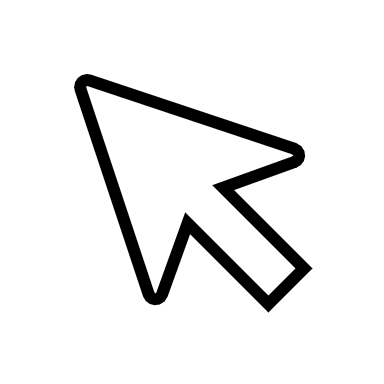 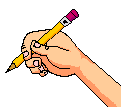 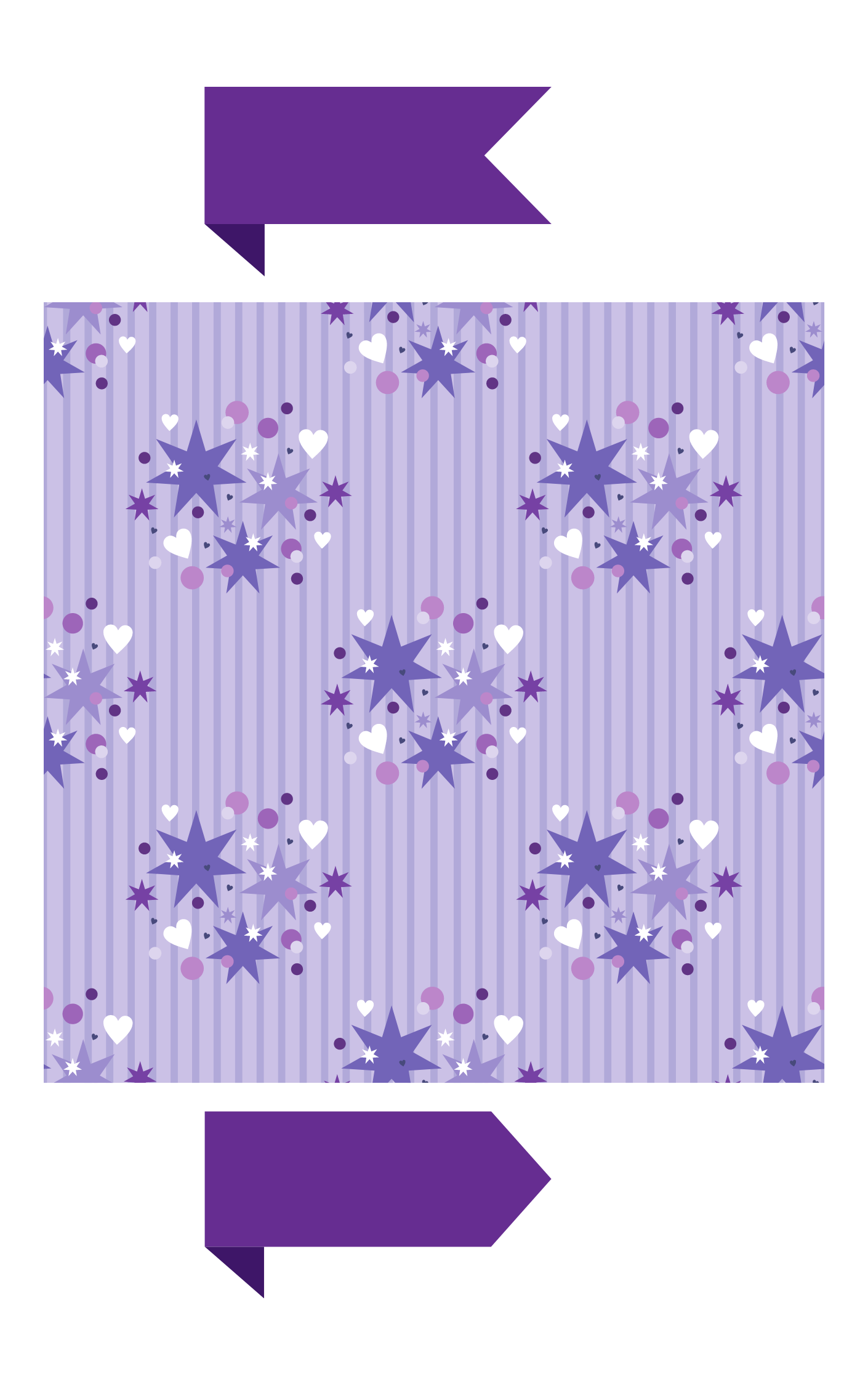 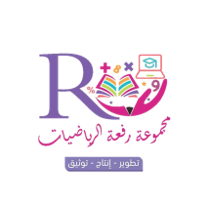 الواجب :
منى الثبيتي
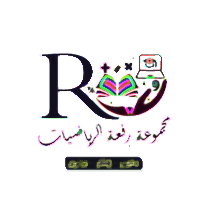 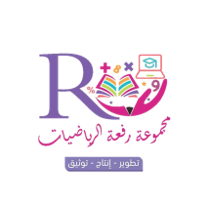 منى الثبيتي